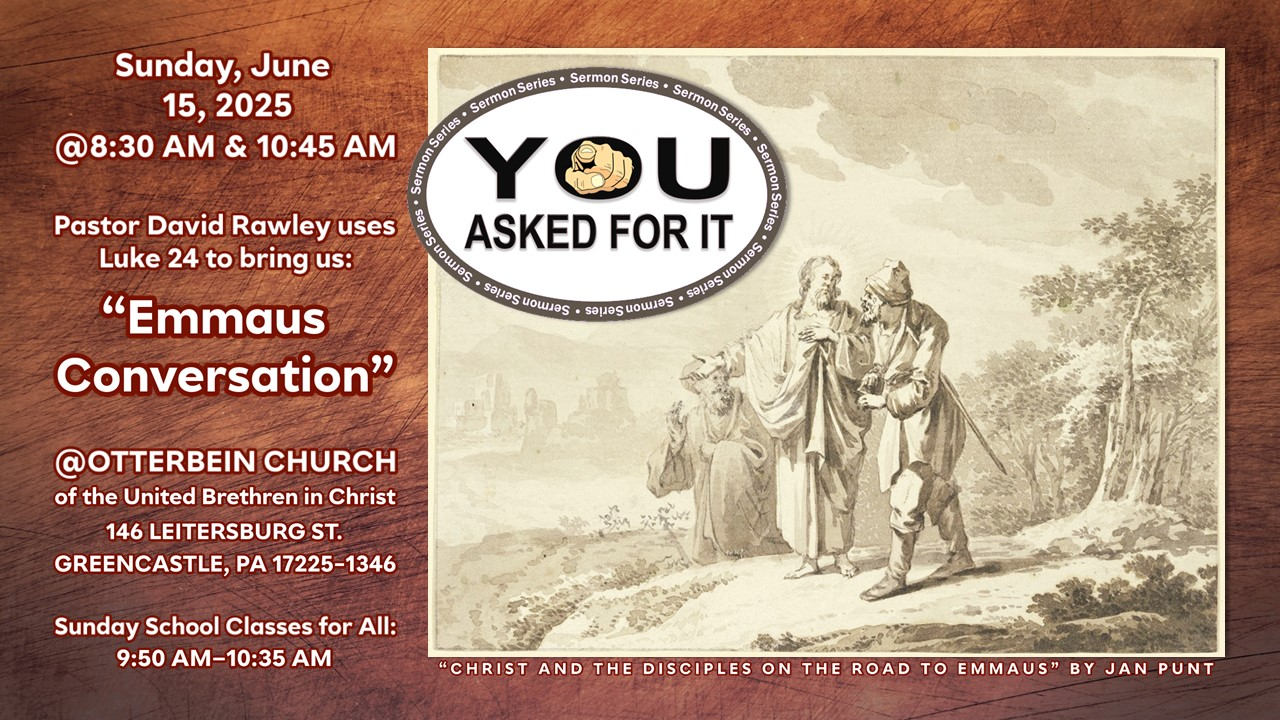 • “He was a prophet, powerful in word 
   and deed before God...”
	• “We had hoped that he was the one 
	    to redeem Israel, but...”

• ”This is the third day since all this took place.”
	• “What is more, [today] some of our
	   women amazed us...”
Jesus helped them to understand events and believe that God had a plan.
• Destination.  Evening.  They invited him
  to stay for the night.

• Emmaus.  At the meal they recognized
  and knew Jesus.
They recognized him because they:
✓ accepted and understood facts
    from the Bible (prophecies,
    explanations)

✓ took time for conversation and
    contemplation.
In their conversation on the road, Jesus rebuked them.  This rebuke was not for what they did believe but for that fact they they did not believe everything.  [They anticipated the power, glory, and miracle working of the Messiah.  They did not believe in his suffering, humiliation, or death.]
Daniel 9:25-26  Know and understand this.  From the issuing of the decree to rebuild Jerusalem until the Anointed One, the ruler, comes, there will be 7 sevens and 62 sevens... After the 62 sevens the Anointed One will be cut off and will have nothing.
Psalm 22  My God, my God, why have you forsaken me?... All who see me mock me.  They hurl insults shaking, their heads.  “He trusts in the Lord.  Let the Lord rescue him!”...  I am poured out like water and all my bones are out of joint... You lay me in the dust of death while dogs have surrounded me.  The people stare and gloat over me.  They divide my garments among them and cast lots for my clothing.
Isaiah 53  He was despised and rejected by men, a man of sorrows and familiar with suffering.  Like one from whom men hide their faces, he was despised, and we esteemed him not... Who can speak of his descendants?  For he was cut off from the land of the living... he was assigned a grave with the wicked.
Isaiah 53  After the suffering of his soul, he will see the light of life and be satisfied... For he bore the sins of many and made intercession for the transgressors.
Regarding the RESURRECTION of Jesus:

  1. We are not asked to believe simply
      in the doctrine of resurrection.  A Christian
      believes that a man/this man was
      resurrected.
2. The resurrection does not save us. 
    Jesus saves us.  The resurrection 
    was the accomplishment of Jesus
    and (for us) the visible proof that he
    accomplished an invisible work!
3. Christianity is not belief in a doctrine, but knowledge of a person.  The fact of resurrection is TRUE, but Jesus is TRUTH.  (John 14:6)
Jesus came and walked with these folks in their time of grief and confusion.

	• Will he do any differently for us?

In our most painful, baffling, or difficult times, his presence is with us on the road we walk.